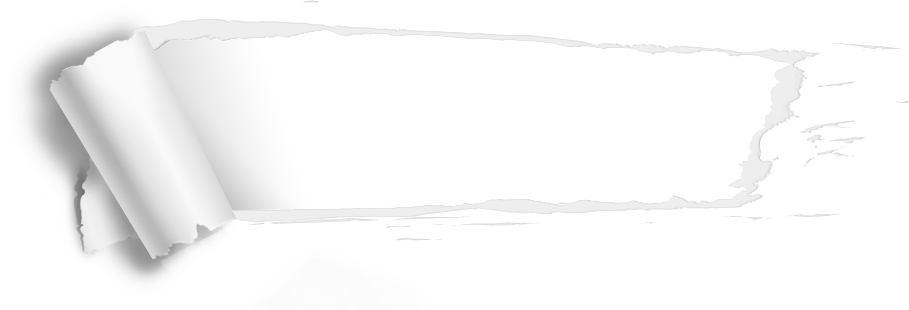 基于应用伦理学看核发展
应用伦理学调研课题
个人项目
姓   名
汤权银
学号
13307110168
传统核伦理研究——关注核武器
一（一）
传统核伦理研究——关注核武器
一
（二）
核技术的发展历程
1
核物理基础研究
19世纪末——
20世纪40年代
2
二
（一）
核军事应用与竞争
20世纪40年代
——50年代
3
核军事研究与核能和平利用并举
20世纪50年代至今
核技术的应用
1
威慑力量
军用核技术
2
二
（一）
核反应堆、核电站、核能
民用核技术
3
与其他学科交叉相融，高新技术产业
民用非动力核技术
开发利用中的问题
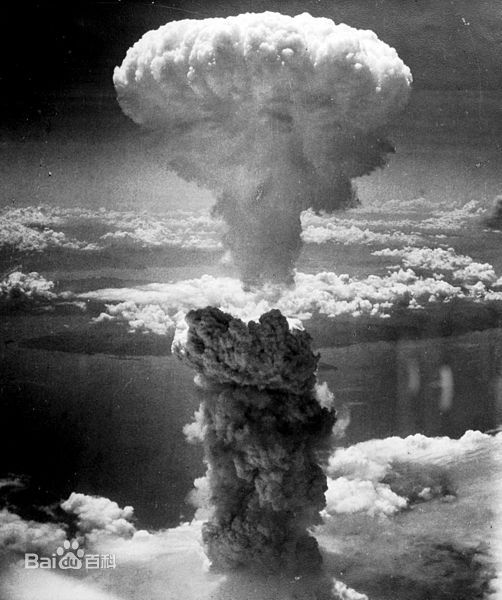 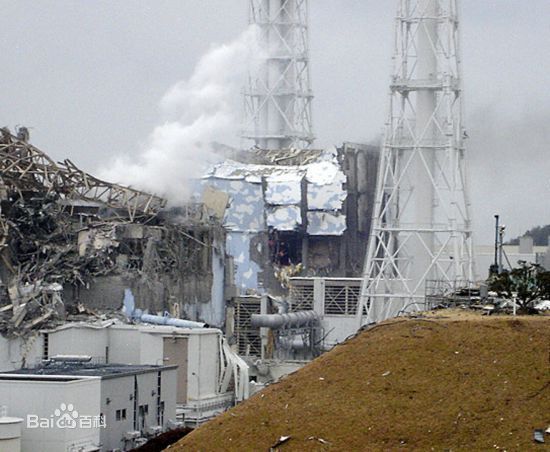 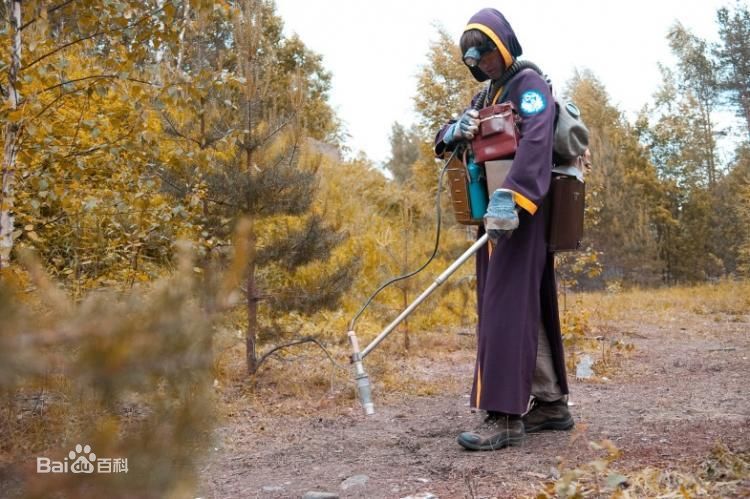 二
（二）
未来核伦理研究
核安全
三
未来核伦理研究
三
谢谢您的聆听